Forage on the side hills, crops on the ridge
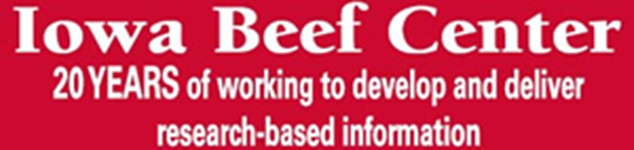 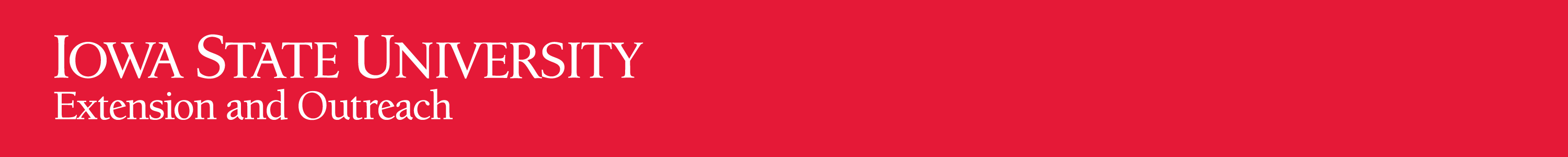